Welcome to the guide on
Registering as a new vendor on Lipton’s SAP Business Network
Supplier Registration with Lipton via SAP Business Network
Supplier registration steps will be different for new suppliers and existing suppliers.  This guide is for new suppliers that have not already registered with Lipton's SAP Business Network, if you have registered, please view the document for existing suppliers.
If you have already registered with SAP Business Network to invoice us, please register again to this Supplier Lifecycle Management Platform

You will receive an invitation email to register from an email ID ending xxx@eusmtp.ariba.com  Please check your inbox and junk mail, then “Click here” to create your account
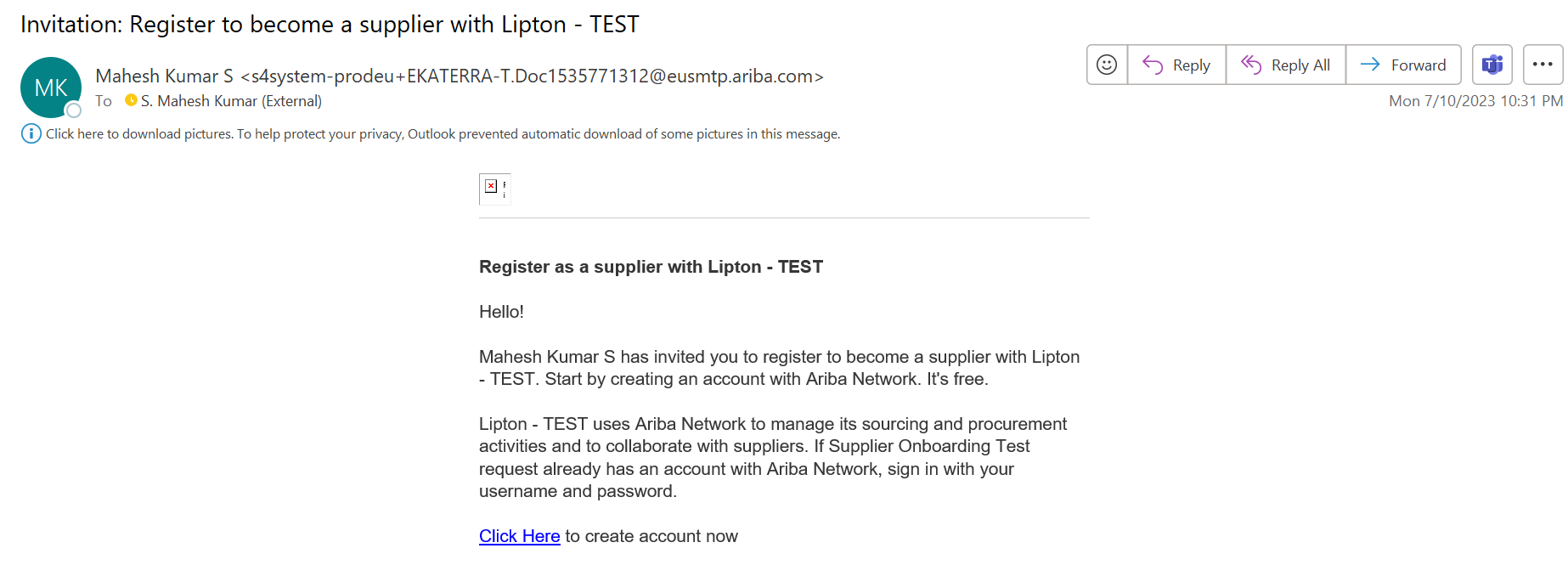 Supplier Registration with Lipton via SAP Business Network
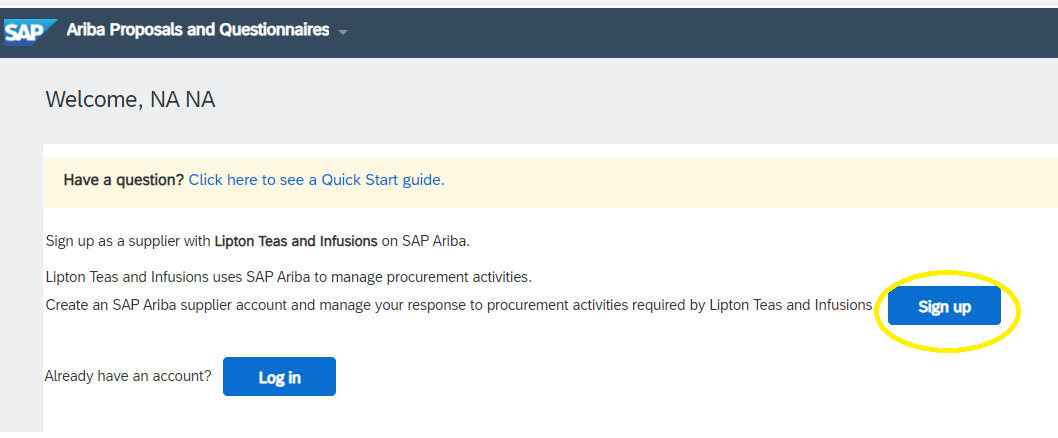 Now click “Sign Up” to begin the process.  If you are already registered and use the SAP Business Network standard account for other companies, you will still need to register for Lipton.
Enter your company details as shown, ensuring that you use your company legal name, and you can provide supporting documentation as proof if required. Any fields marked * are mandatory.

Once complete, click “Create account and continue”
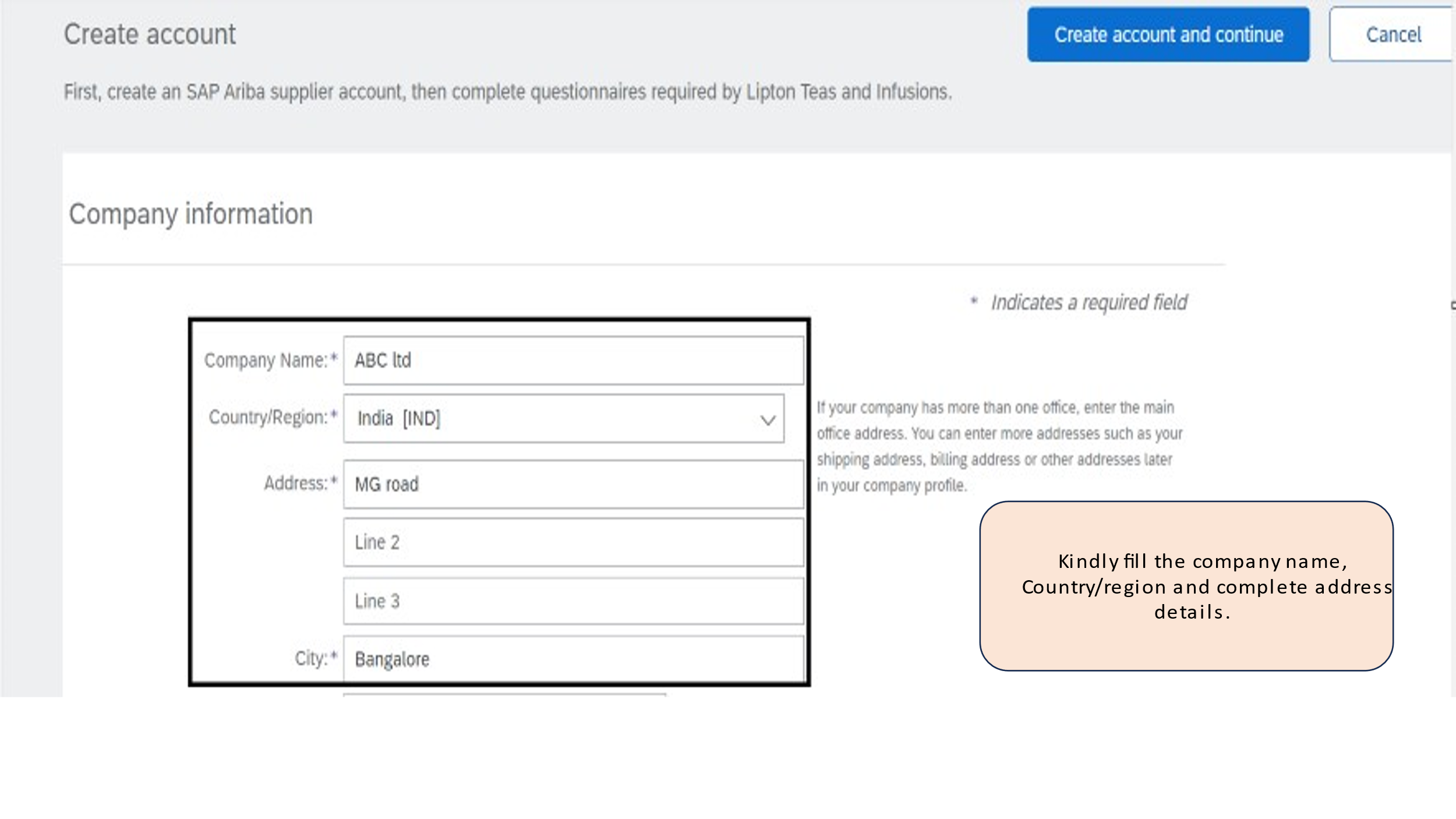 Supplier Registration with Lipton via SAP Business Network
Now enter your user account information

Its important to note: 
It is best practice to not use email ID as a username, especially if you are managing several legal entities for your business, so please don’t check the box “use my email as my username” 

Instead, create a unique username id for each legal entity that you are managing. 

Its important to enter here, the correct email address of the person who should receive orders.
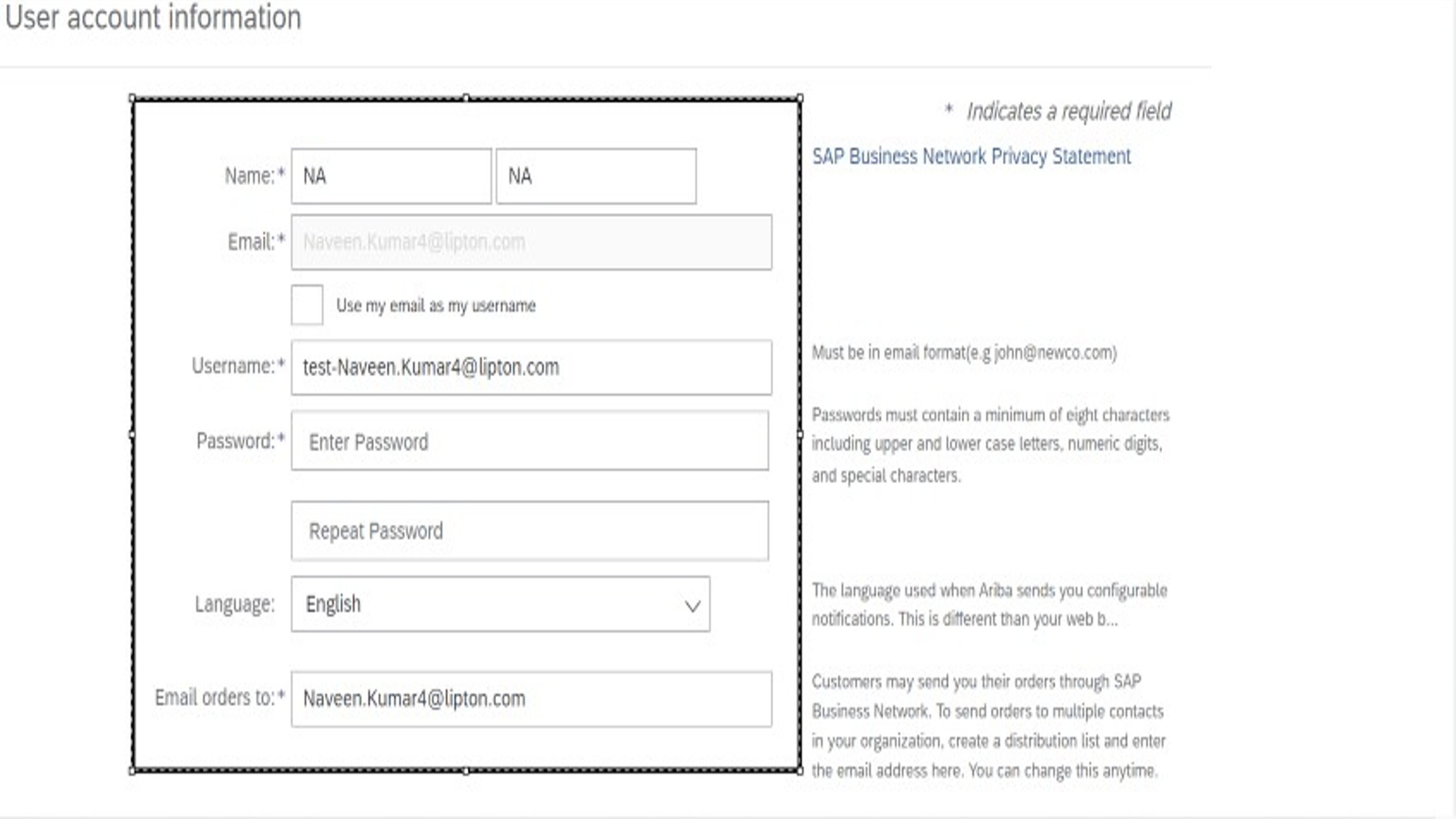 If you have any issues with Ariba registration process, please contact SRM@lipton.com for more help.
Supplier Registration with Lipton via SAP Business Network
Select the category by clicking browse
Then click on the category that best fits and move across the screen selecting the category in each column as shown below, then click OK.
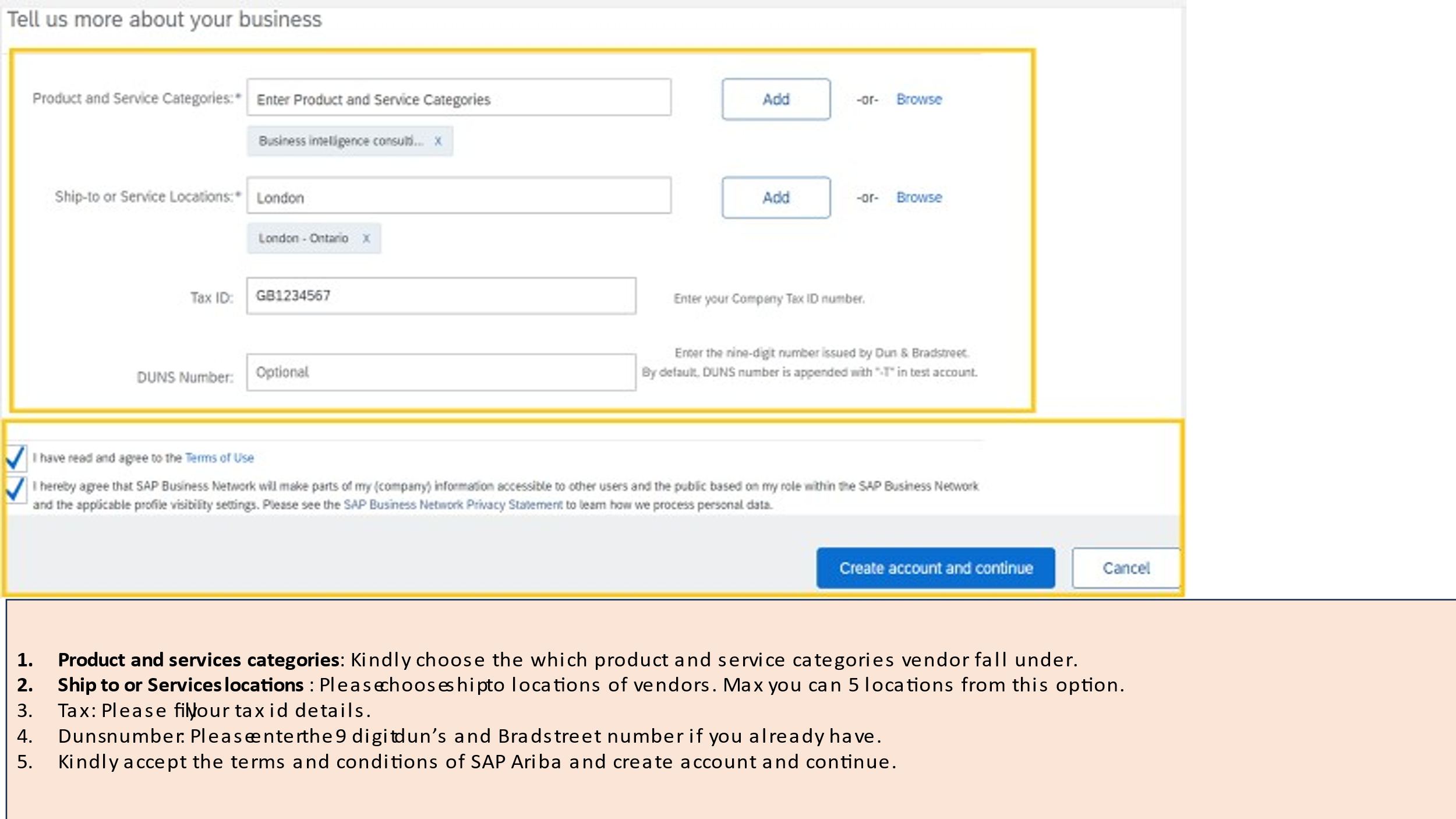 1
1
2
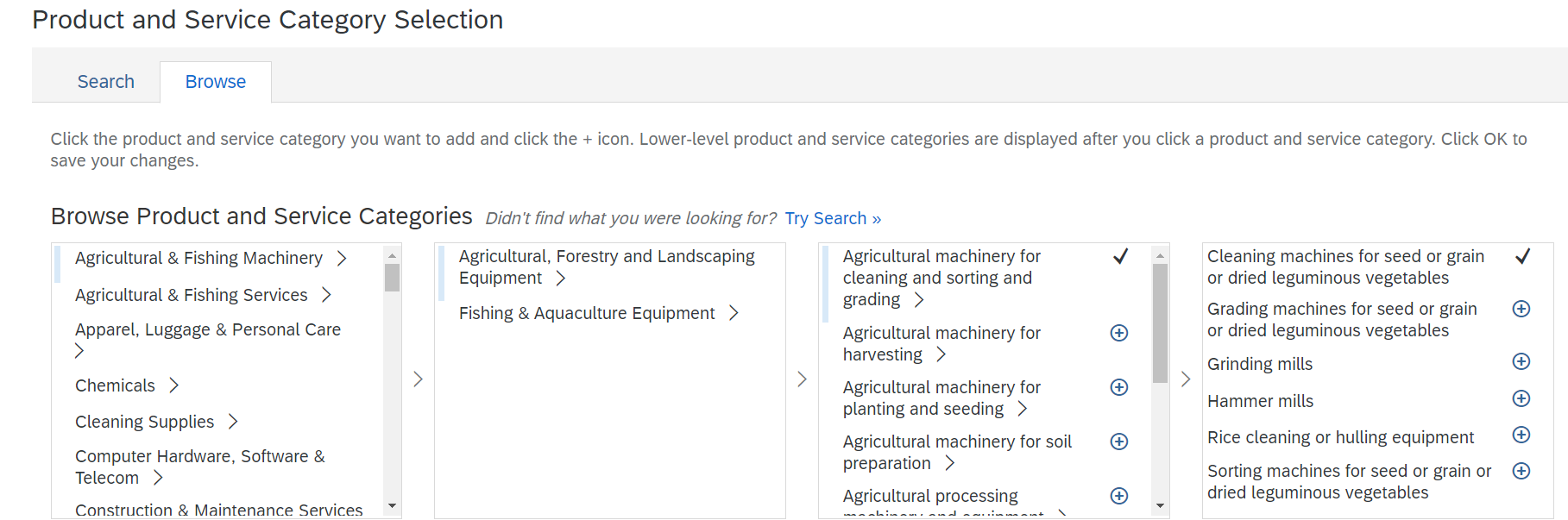 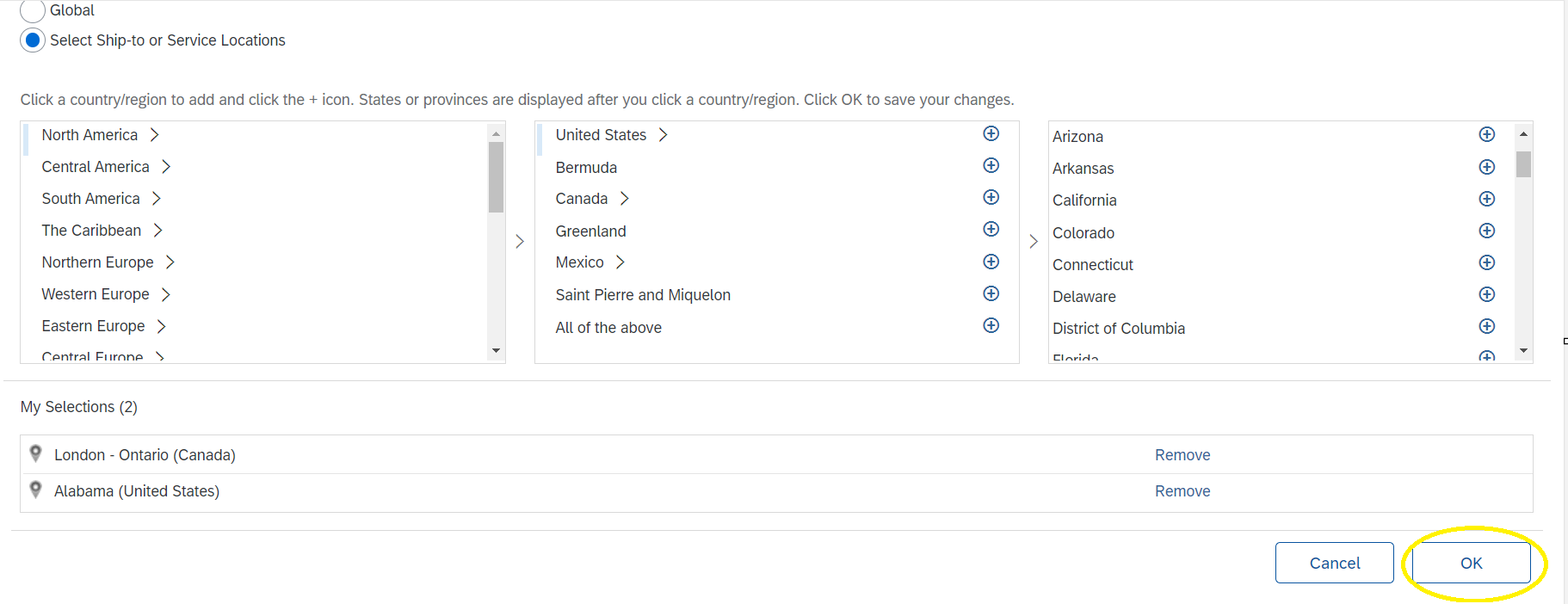 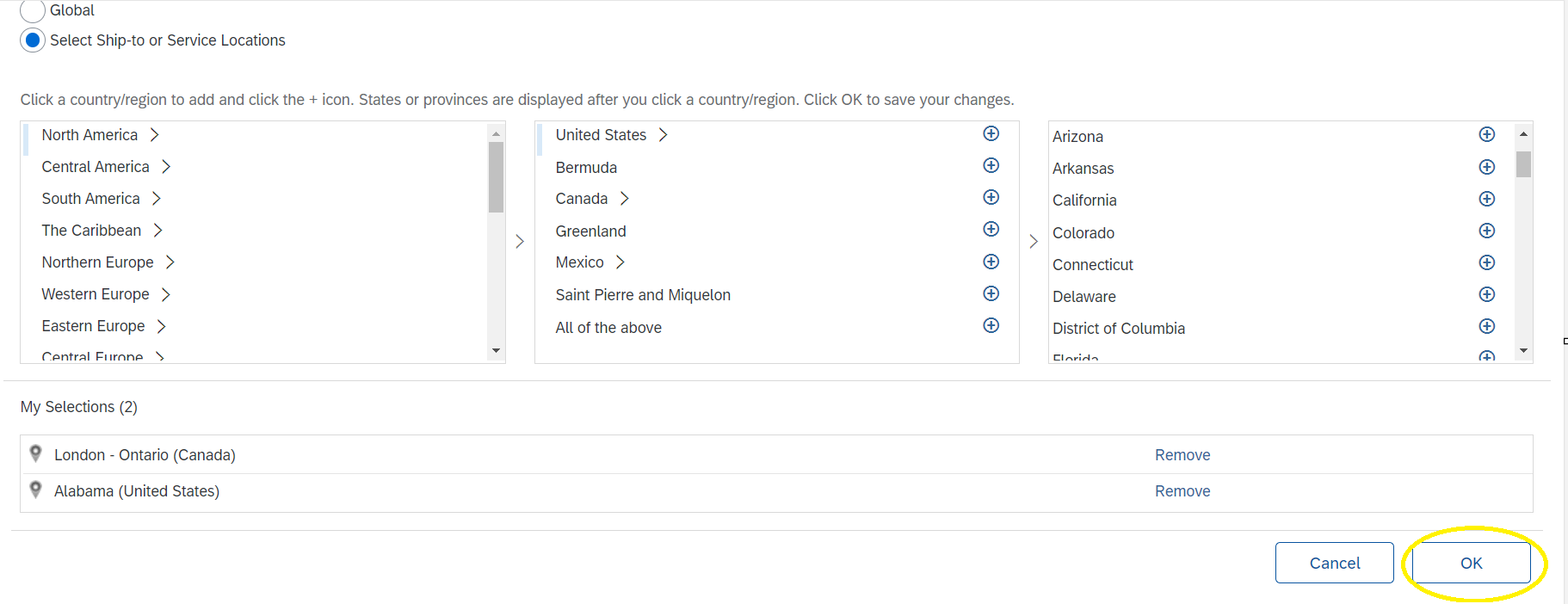 2
Select the ship to or service location by clicking browse, 
then click on the location that best fits and move across the screen selecting the location in each column as shown, and finally click “OK”
Supplier Registration with Lipton via SAP Business Network
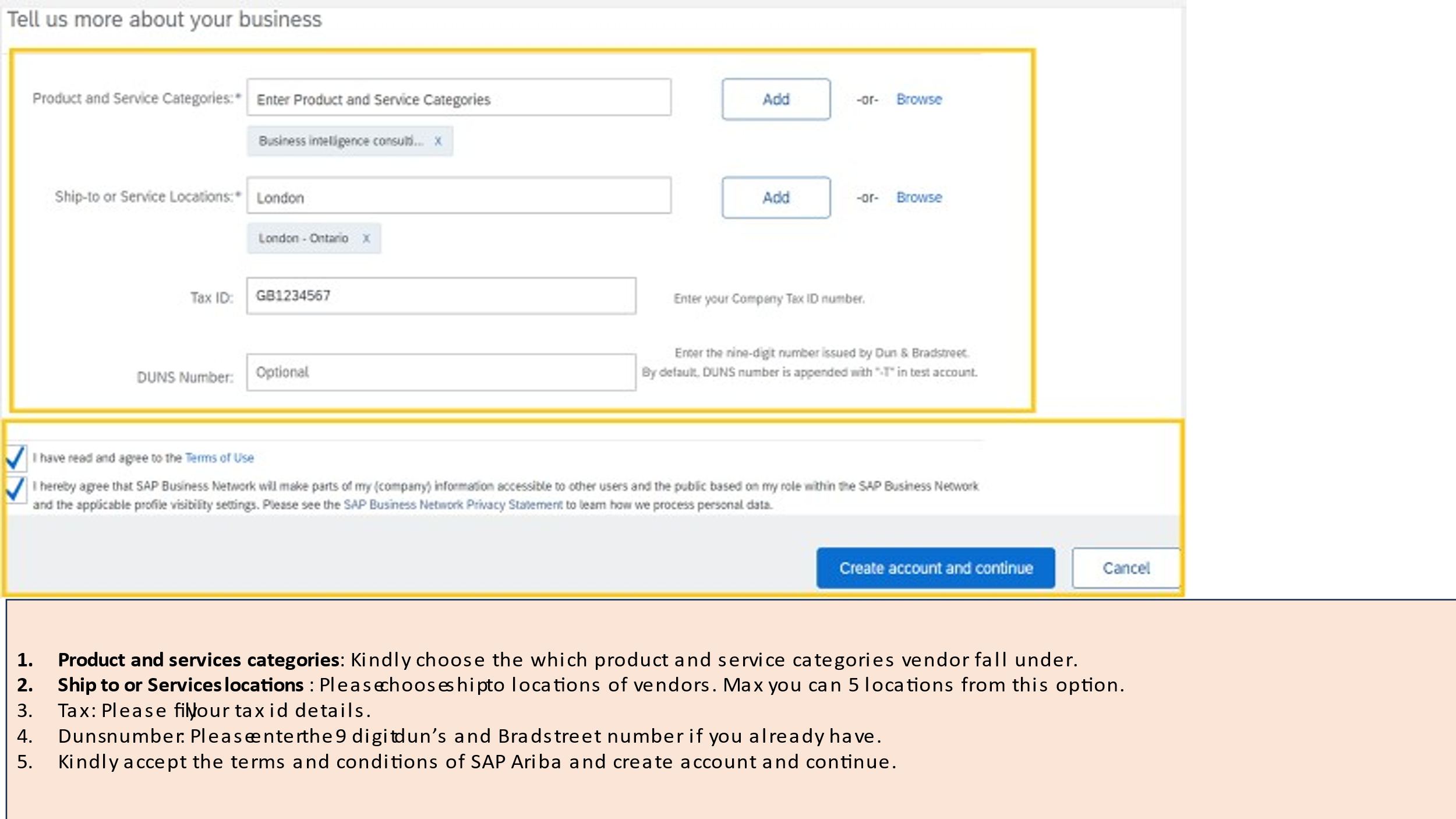 Enter your Tax ID number (if applicable)

Enter your DUNS number (if applicable)

Agree to the Terms by checking the boxes, then then click “Create account and continue”. Matches are based on company name, email domain/address. 

If there is an account that has data that matches the data you entered, you will be prompted to “Review accounts” to check any matching accounts are not duplicated.
If you do not see this screen, please proceed to Step 7
3
4
3
5
4
6
5
6
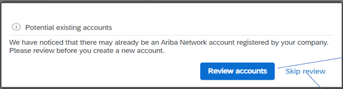 Supplier Registration with Lipton via SAP Business Network
If there is no match, click “Continue Account Creation”
7
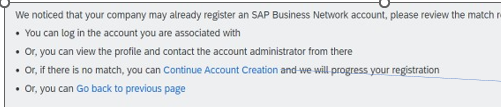 7
If there is a match, view the details of the closest match by clicking on the three dots.
8
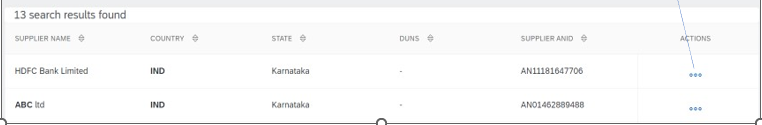 8
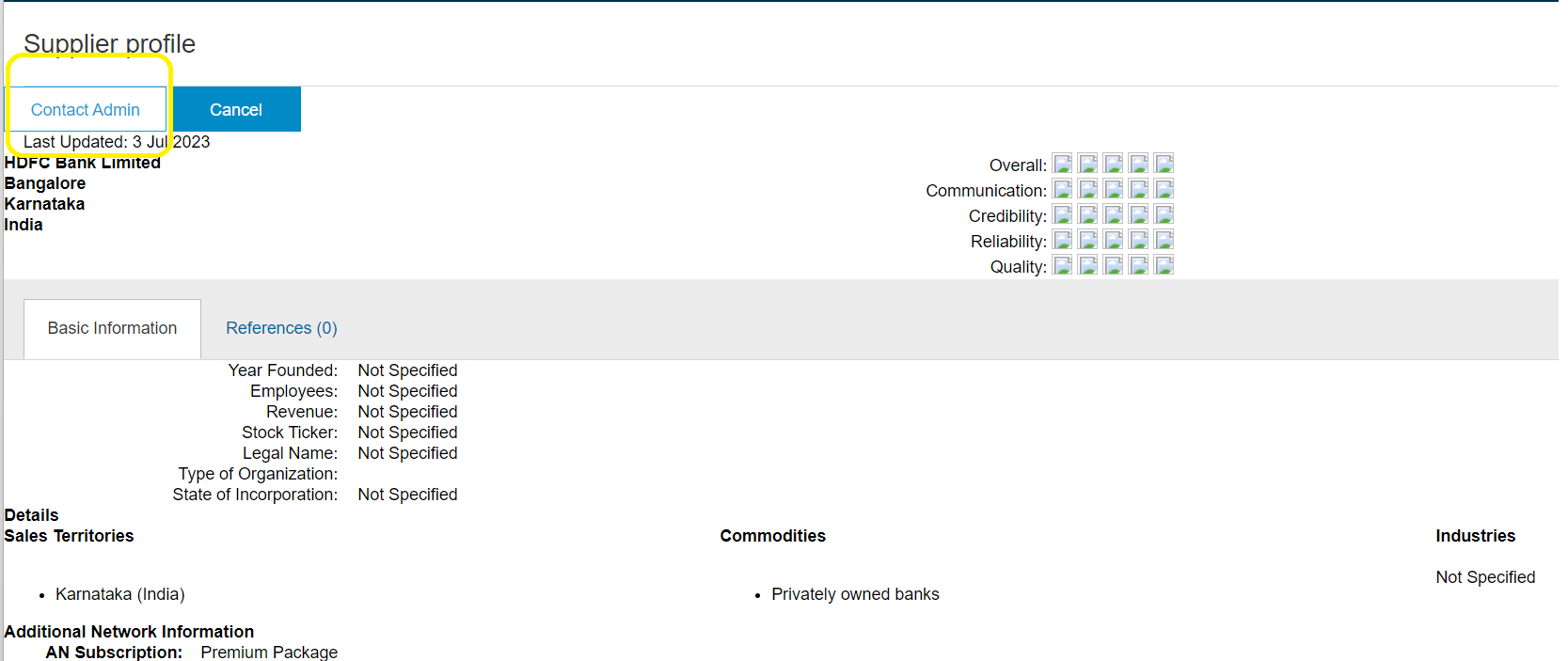 9
Here you can view your details.  
If you can see that you have an account set up, you should “Contact Admin” which opens a page to enter your details and send a message to the person in your company who manages this account.  You can request to be added as an additional user to this account.
9
Supplier Registration with Lipton via SAP Business Network
From here you can see the landing page or home page of Ariba to confirm you have now completed the first part of your registration

The next stage is to complete the Lipton registration questionnaire to ensure that we hold all the necessary data we need for your business.

If you are not automatically directed to the questionnaire page, please click on the Business Network drop down, select Ariba proposals and questionnaire and Supplier registration questionnaire.
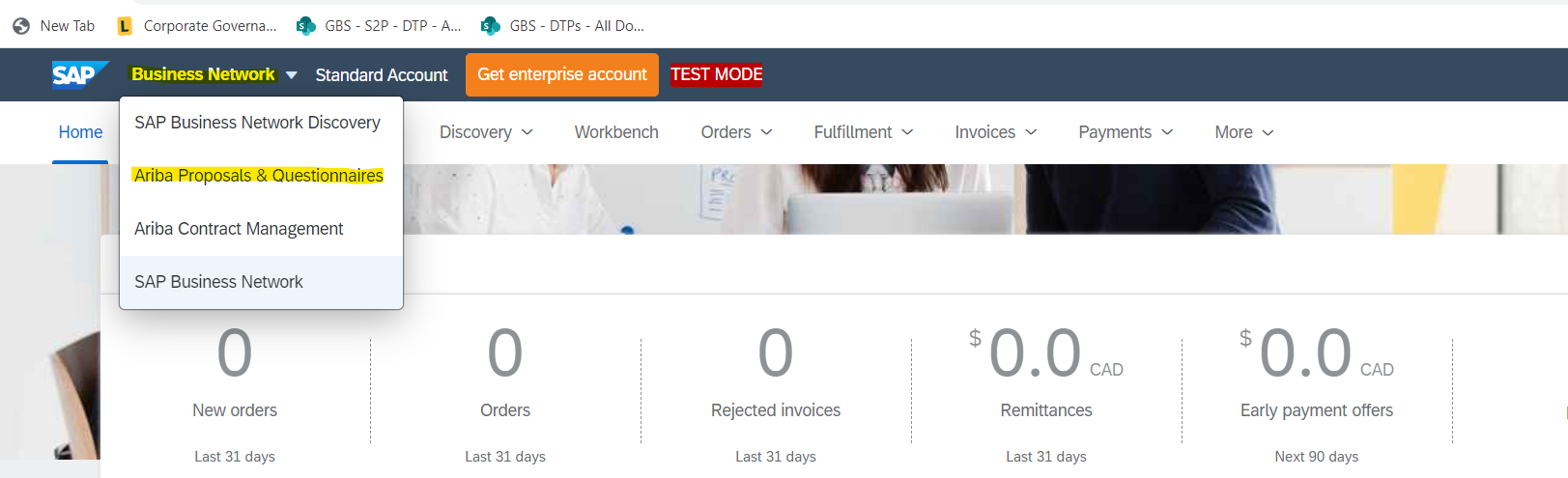 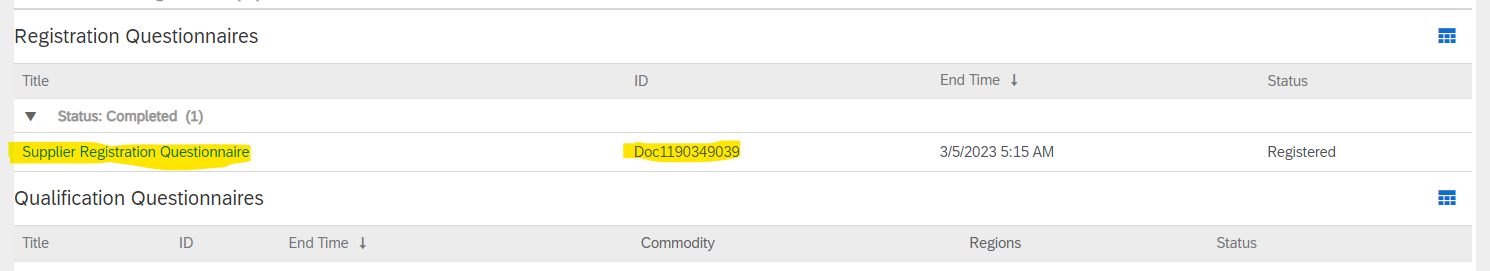 Supplier Registration with Lipton via SAP Business Network
This document is customised for Lipton. Kindly complete the details as follows, all fields marked * are mandatory
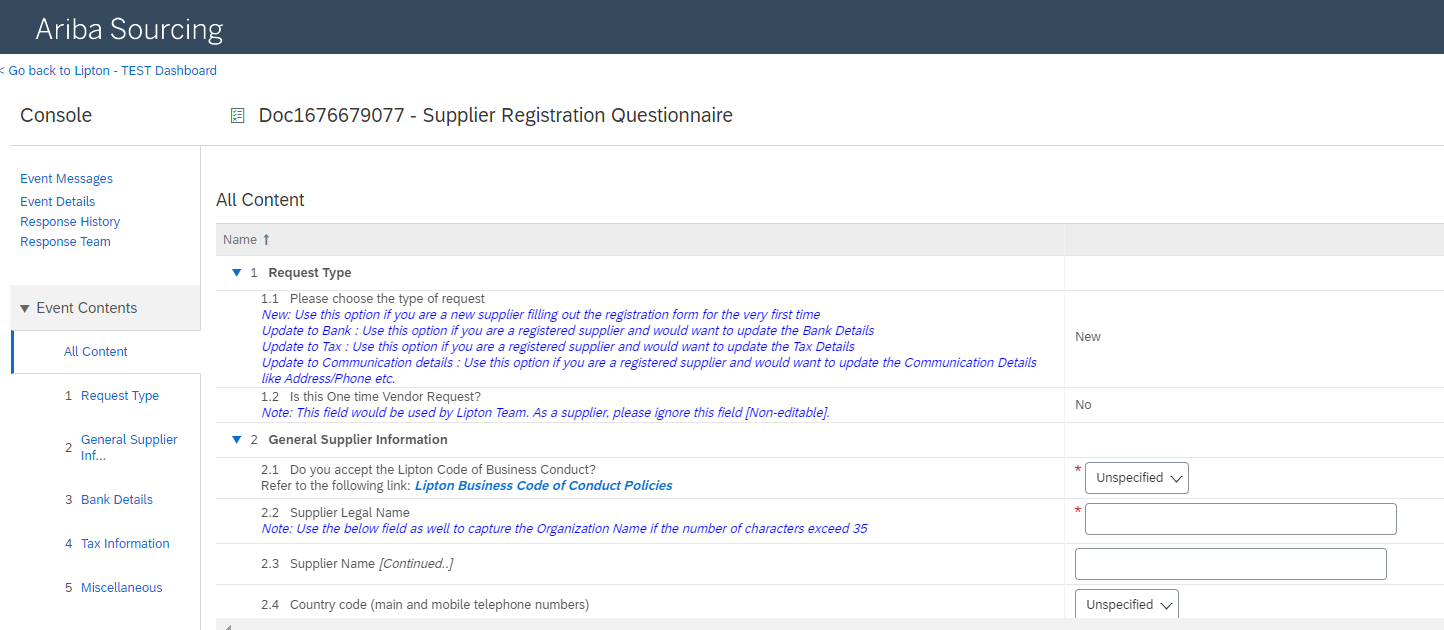 Ensure this your company legal name
Supplier Registration with Lipton via SAP Business Network
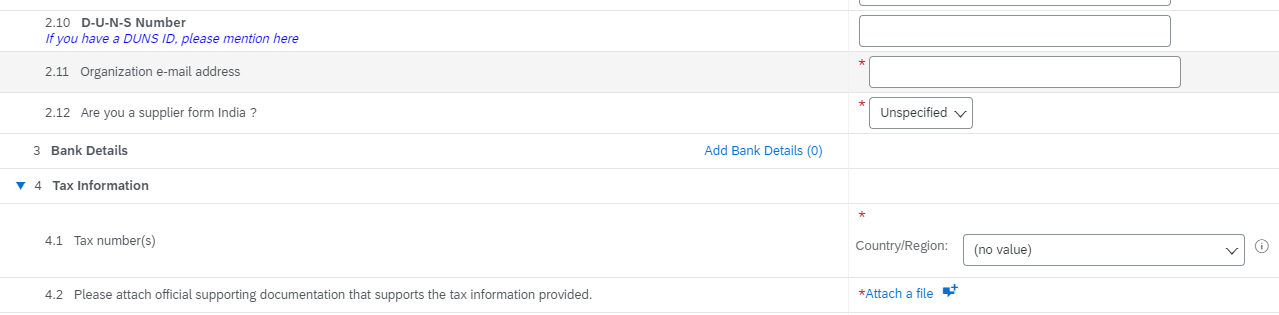 Ensure this the email address where orders will be sent to
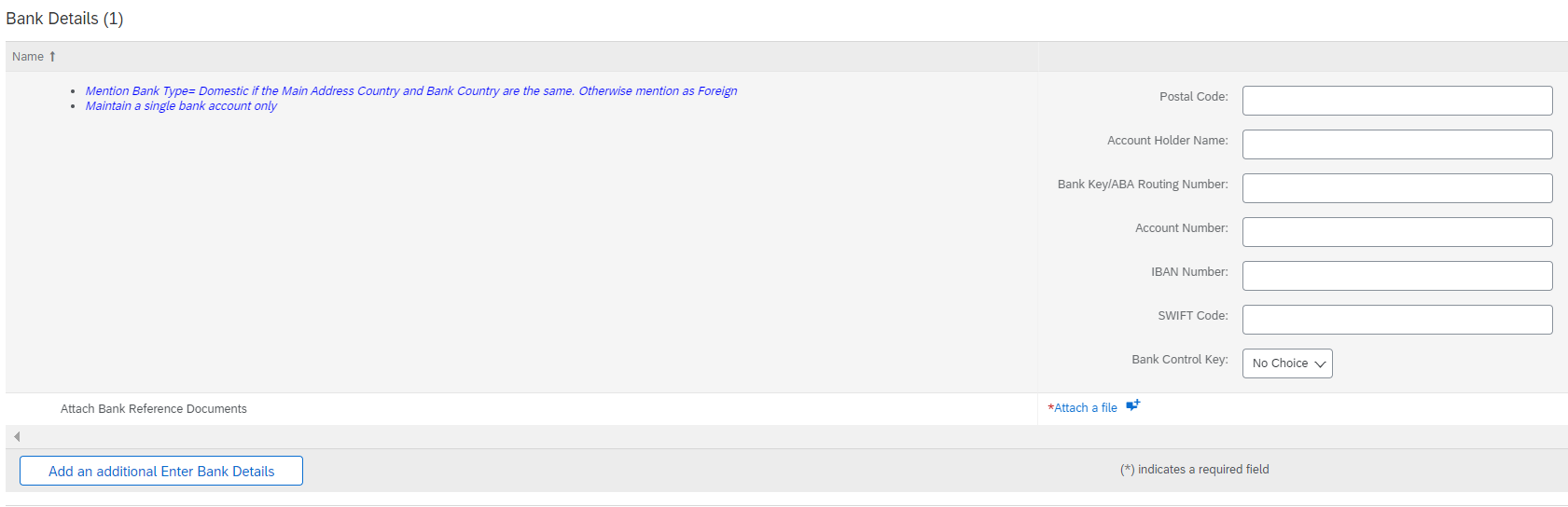 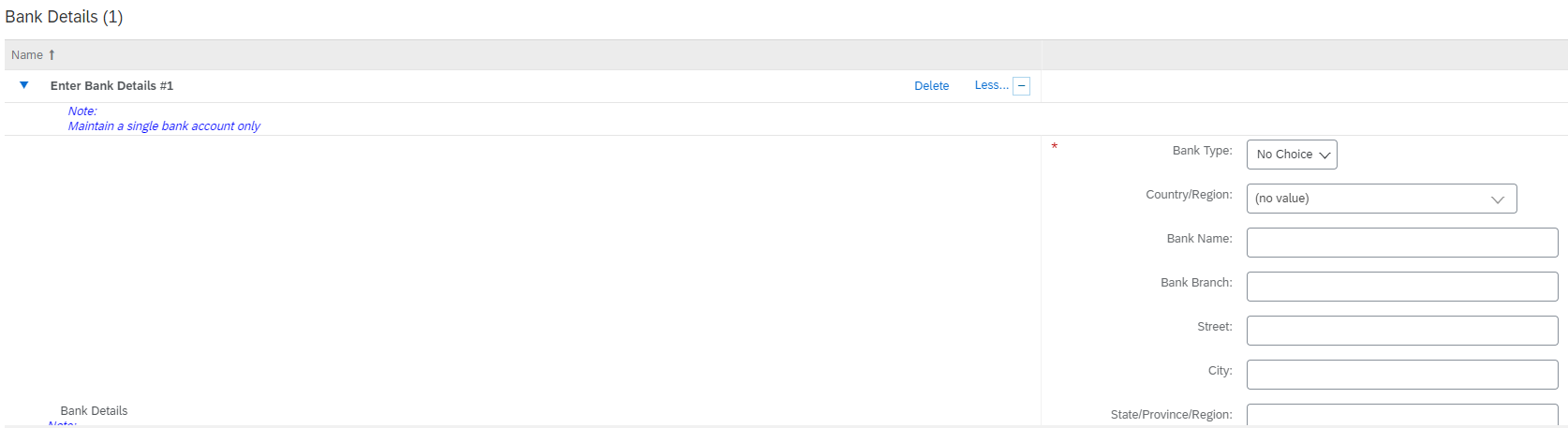 Bank details all fields are mandatory (except for Region, Postal codes.  IBAN, Swift, Bank Control Key are mandatory for only some countries)

Bank Type:  If your business legal entity is in the same country as the Lipton entity you are supplying, select “Domestic”, if not please select “Foreign”

After completing the bank details, please click on “save” button.

To assist you with finding out these details, you can use the following links

To validate the IBAN: https://www.ibancalculator.com/
To validate the BIC/SWIF code: https://bank.codes/swift-code-checker/
To Validate ABA/ACH code: https://www.usbanklocations.com.
Attach supporting documentation as requested (non editable format e.g PDF) Business letterhead or bank letter are acceptable
If you have any issues please contact SRM@lipton.com for help
Supplier Registration with Lipton via SAP Business Network
Important notes on the fields you will complete
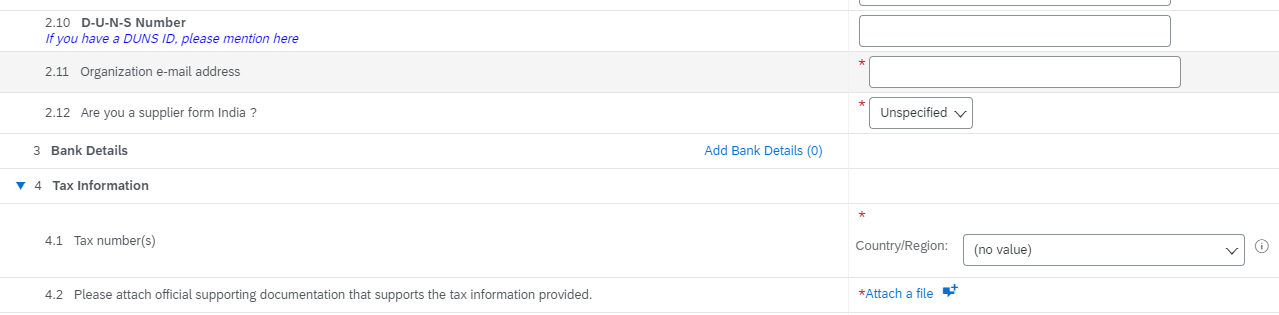 Please select your country/region and the relevant fields for your country are displayed please complete.
Attach supporting documentation as requested (e.g Tax certificate, business letterhead, in non-editable format)
Attach any other supporting documentation in non-editable format.
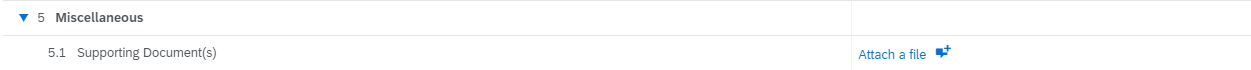 1
Submit your response (or save as draft if you still have fields to complete) 
Click on OK
Submission is confirmed
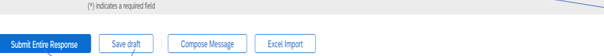 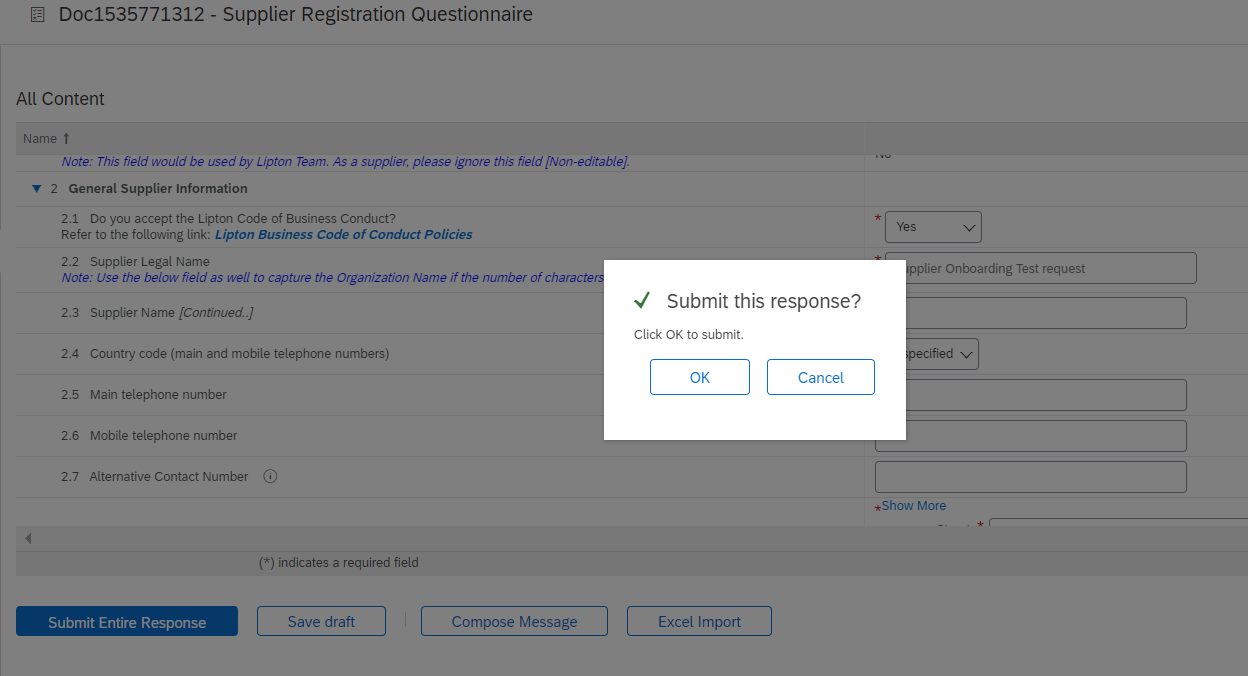 For more information you can visit:

Suppliers (liptonteas.com)

Welcome to your SAP Business Network Standard Account (ariba.com)

Please contact SRM@lipton.com for more help.
2
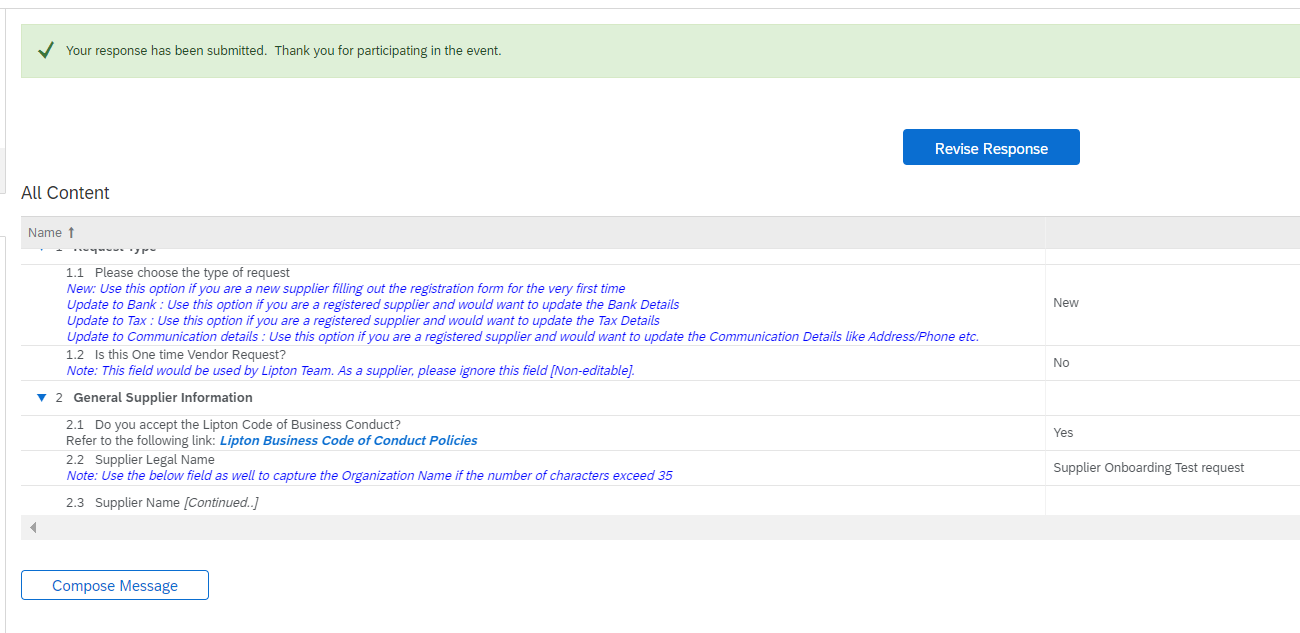 3